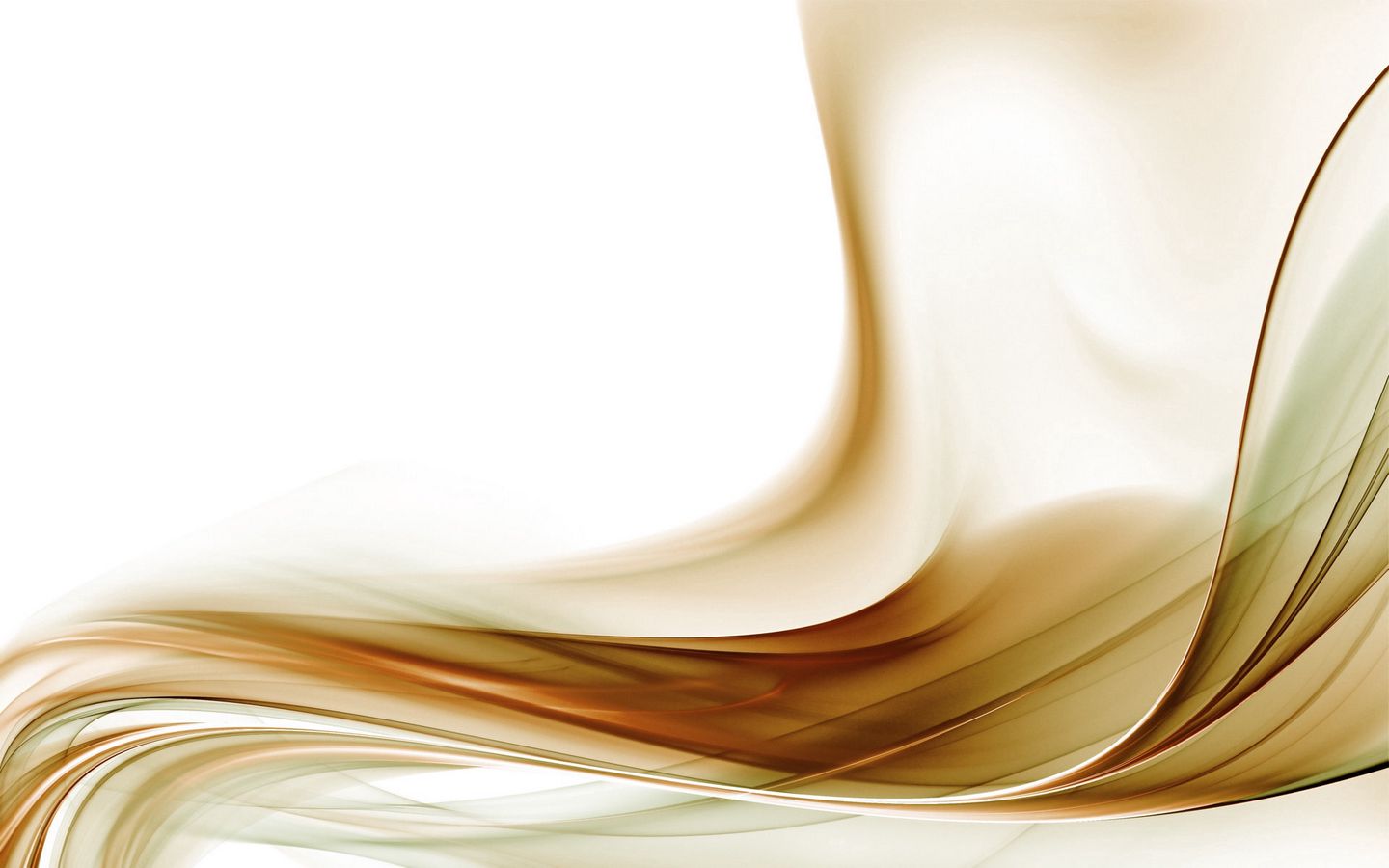 Годовой аналитический отчет о работе воспитателя подготовительной группы №8 «Затейники» Самойловой В.А. за 2019-2020 учебный год
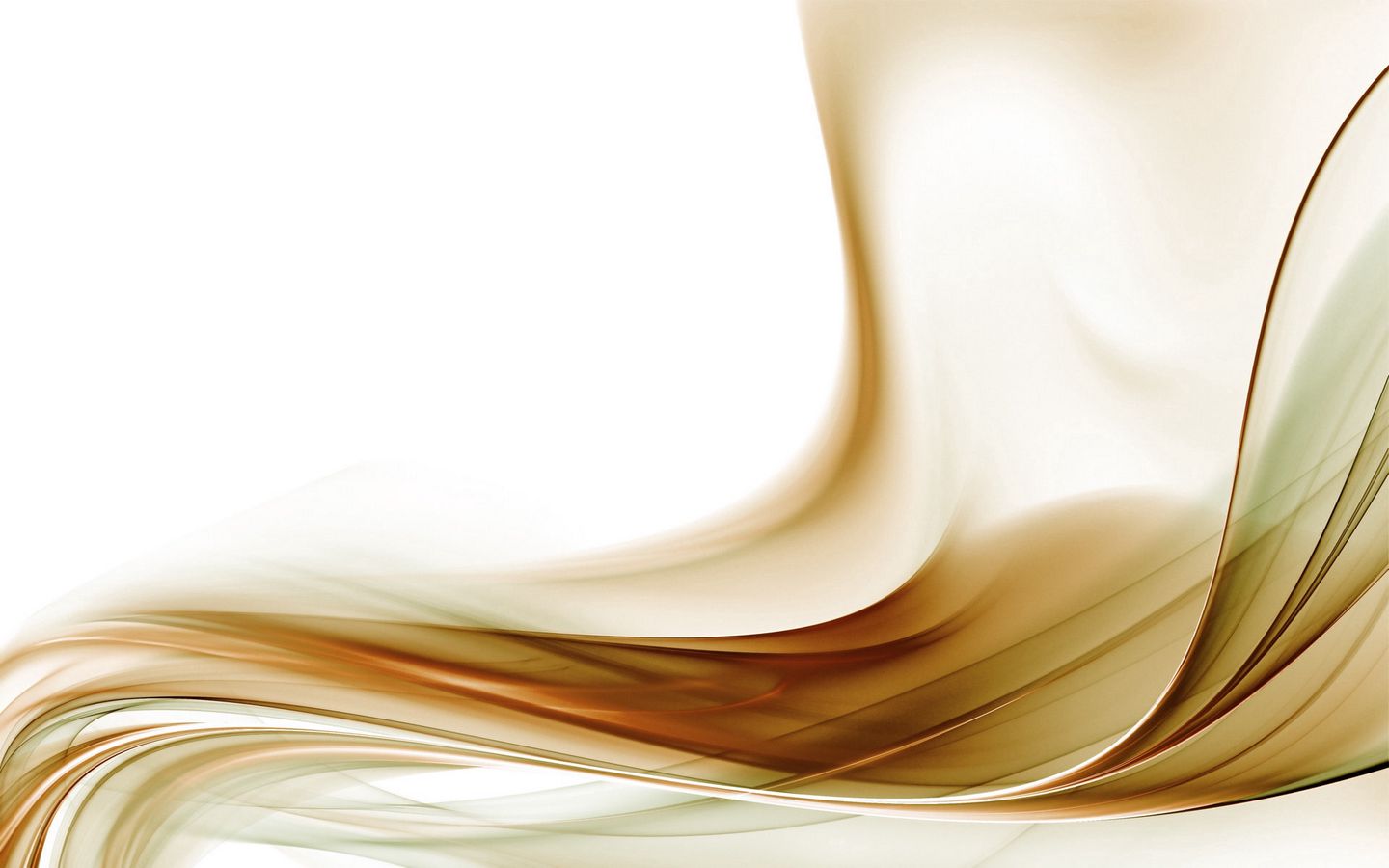 Общая характеристика группы
В подготовительной группе №8 27 человек, из них 13 девочек и 14 мальчиков. Большая часть группы находятся в едином коллективе со второй младшей группы. Атмосфера в детском коллективе доброжелательная, позитивная. Преобладают партнерские взаимоотношения и совместная деятельность детей. Конфликты между детьми, если и возникают, то быстро и продуктивно разрешаются.
Все дети разносторонне развиты, многие из них дополнительно занимаются в различных кружках, секциях, изостудии, музыкальной школе, бассейне. Со всеми детьми в течение года было очень интересно сотрудничать, проводить творческие эксперименты. На протяжении года дети развивались согласно возрасту и по всем направлениям развития показали положительную динамику и высокие результаты.
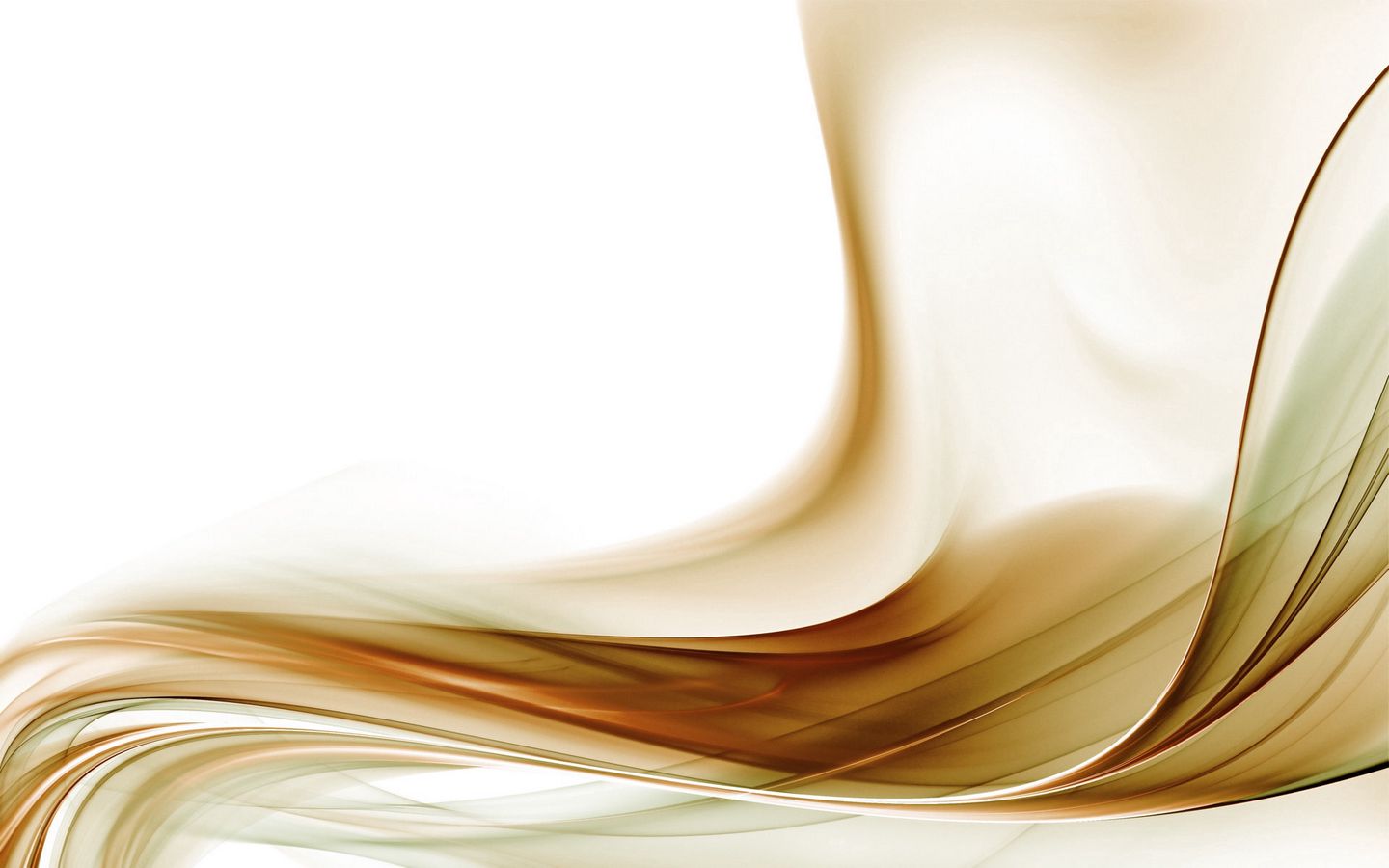 Результат освоения образовательной программы
Работа в подготовительной группе №8 проводилась исходя из основных годовых задач и в соответствии с годовым планом работы МАДОУ детский сад №34 «Капитошка». Содержание образовательного процесса определялось основной образовательной программой дошкольного образования дошкольного образования «От рождения до школы» под редакцией Н.Е. Вераксы, Т.С. Комаровой, М.А. Васильевой, разработанной и реализуемой в соответствии с ФГОС. Педагогический процесс в течение года был ориентирован на разностороннее формирование личности с учетом особенностей его физического, психического развития, индивидуальных возможностей и способностей, подготовку к обучению в школе.
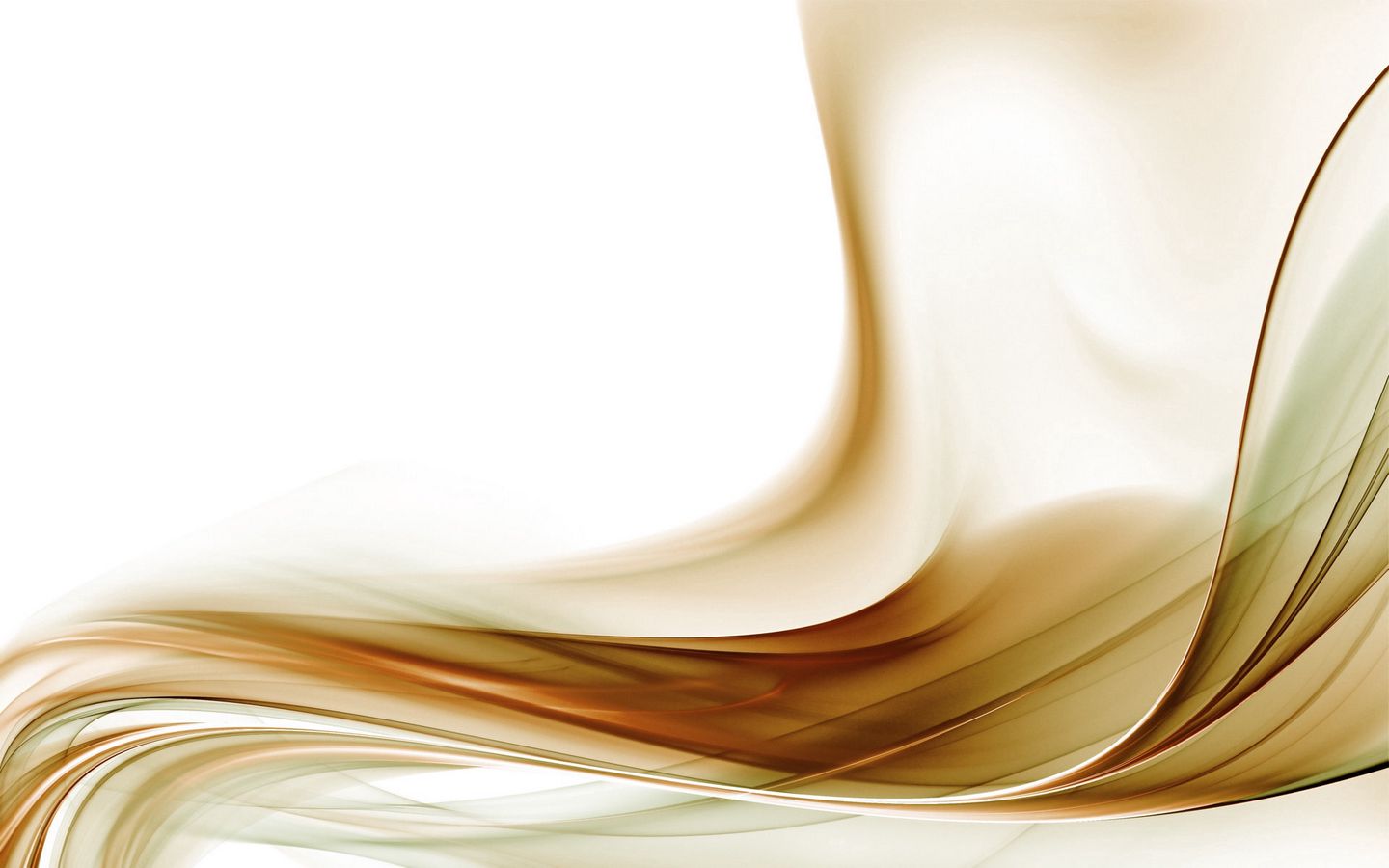 С детьми систематически проводилась образовательная деятельность в соответствии с основной образовательной программой и утвержденным расписанием образовательной деятельности. Поставленные цели достигались в процессе осуществления разнообразных видов деятельности: игровой, коммуникативной, трудовой, познавательно-исследовательской, продуктивной, музыкально-художественной.
В течение года строго соблюдался режим дня и все санитарно-гигиенические требования к пребыванию детей в ДОУ.
Согласно плану проводились медицинское, психологическое и педагогическое обследование воспитанников, подтвердившие положительную динамику развития каждого ребенка и группы в целом.
Можно выделить два основных направления работы за текущий период: работа с детьми, взаимодействие с родителями. 
Согласно программе на 2019-2020 учебный год была поставлена цель создать благоприятные условия для полноценного проживания ребенком дошкольного детства, формировать основы базовой культуры личности, всесторонне развивать психологические и физические качества в соответствии с возрастными и индивидуальными особенностями, также подготовить ребенка к жизни в современном обществе.
Также были поставлены следующие задачи на данный период:
- Укреплять и сохранять здоровье детей путем оптимизации двигательной активности с использованием здоровьесберегающих технологий;
- Совершенствовать работу с семьей по обогащению социального опыта ребенка через реализацию совместных мероприятий;
- Развивать положительное отношение ребенка к себе и другим людям;
- Развивать коммуникативную и социальную компетентность;
- Развивать игровую деятельность;
- Развивать любознательность, познавательные способности детей, познавательную активность;
- Развивать представления в разных сферах знаний об окружающей действительности;
- Расширять представления детей об их обязанностях, прежде всего в связи с подготовкой к школе. Формировать интерес к учебной деятельности и желание учиться в школе. Формировать основы речевой и языковой культуры, совершенствовать разные стороны речи.
- Приобщать детей к культуре чтения художественной литературы.
- Развивать у детей интерес к эстетической стороне действительности, познакомить с разными видами и жанрами искусства, народного творчества.
- Развивать способность к восприятию музыки, художественной литературы, фольклора.
- Приобщать к разным видам художественно-эстетической деятельности, инициативности, творческого самовыражения.
- Развивать у детей потребность в здоровом образе жизни.
- Развивать представления о своем теле и своих физических возможностях.
- Формировать начальные представления о некоторых видах спорта.
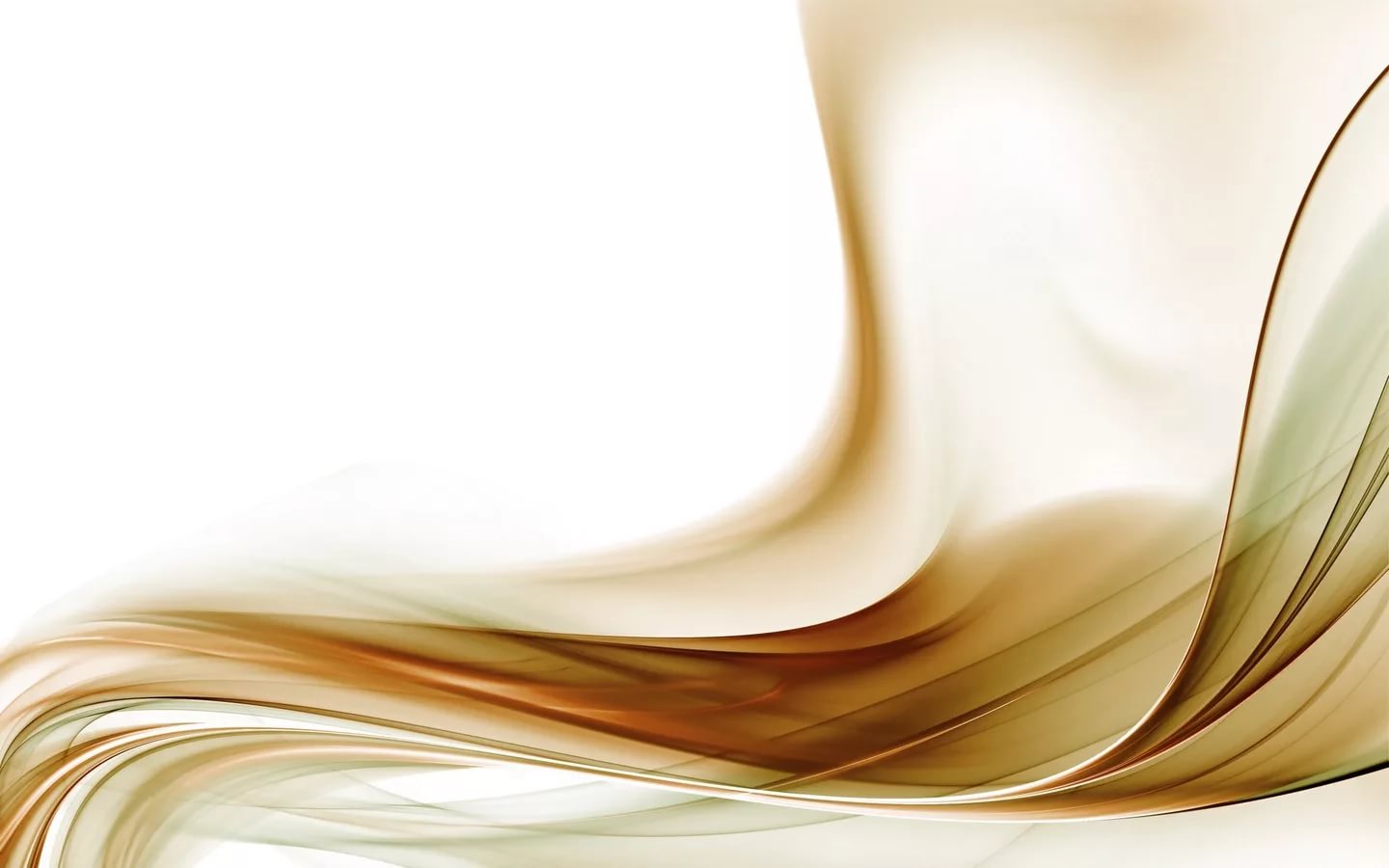 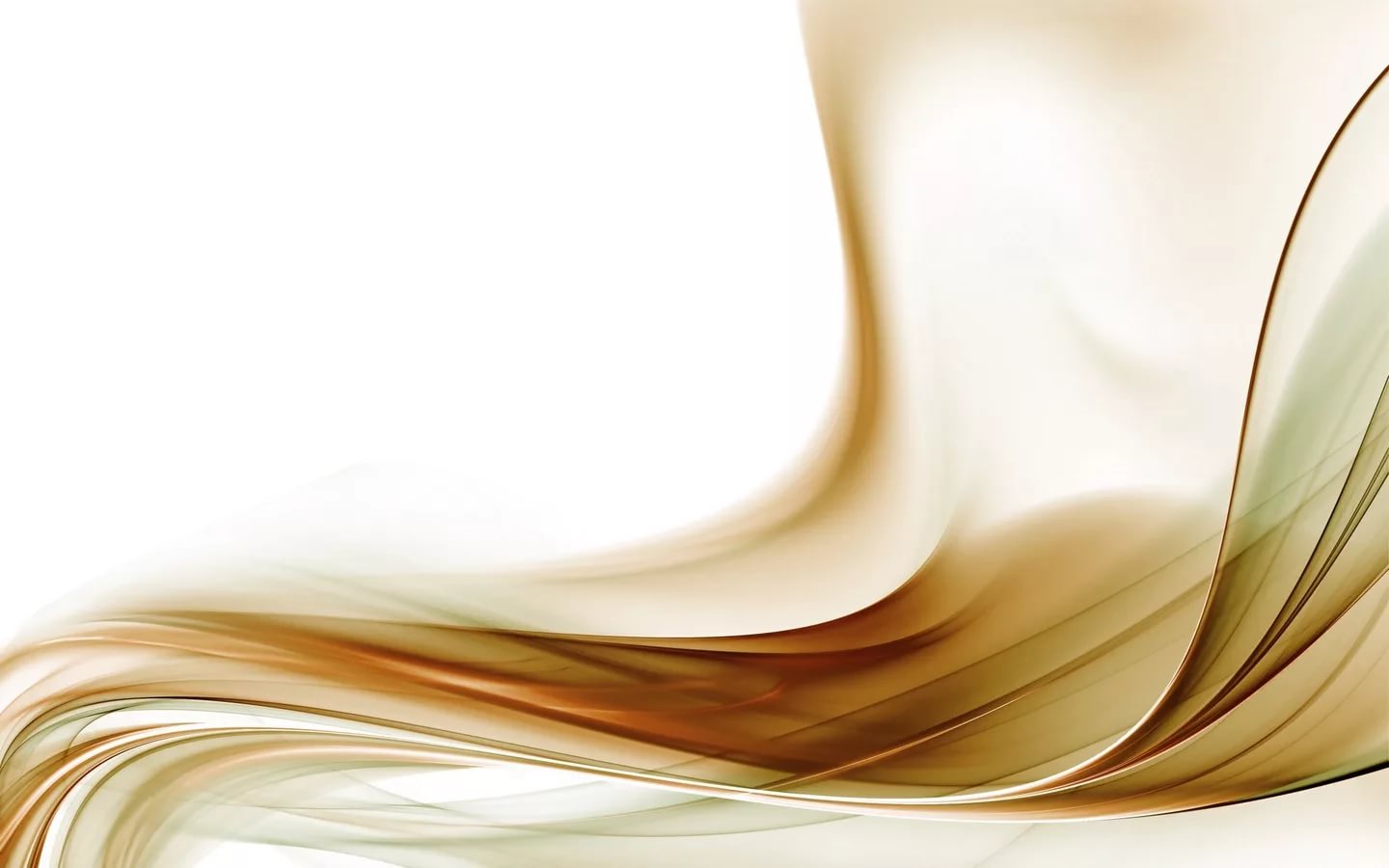 Достижения воспитанников по освоению программного материала
Социально-коммуникативное развитие
Программный материал в данной области усвоен на среднем и высоком уровне. К концу учебного года дети понимают важность нравственного поведения, дают оценку своим и чужим поступкам, действиям. Внимательно слушают и слышат взрослого. Интересуются проблемами группы, социального характера, сочувствуют героям произведения, могут высказать свои мысли, свои эмоции по прочитанному, используя развернутую речь, поддерживают тему разговора. Имеют четкие информативные представления об эмоциях и чувствах. Адекватно реагируют на эмоциональное состояние другого человека, сопереживают, стремятся поддержать и содействовать, помогают друг другу. С интересом участвуют в различных проектах, мероприятиях в группе, проявляют инициативу. Имеют интерес к различным видам трудовой деятельности. Активно проявляют интерес к дежурству, особенно по столовой, убирают за собой игрушки. Следят за опрятностью своего внешнего вида, самостоятельны в выполнении гигиенических процедур. У детей данной группы к концу года сформировались навыки организованного поведения в детском саду, дома и на улице.
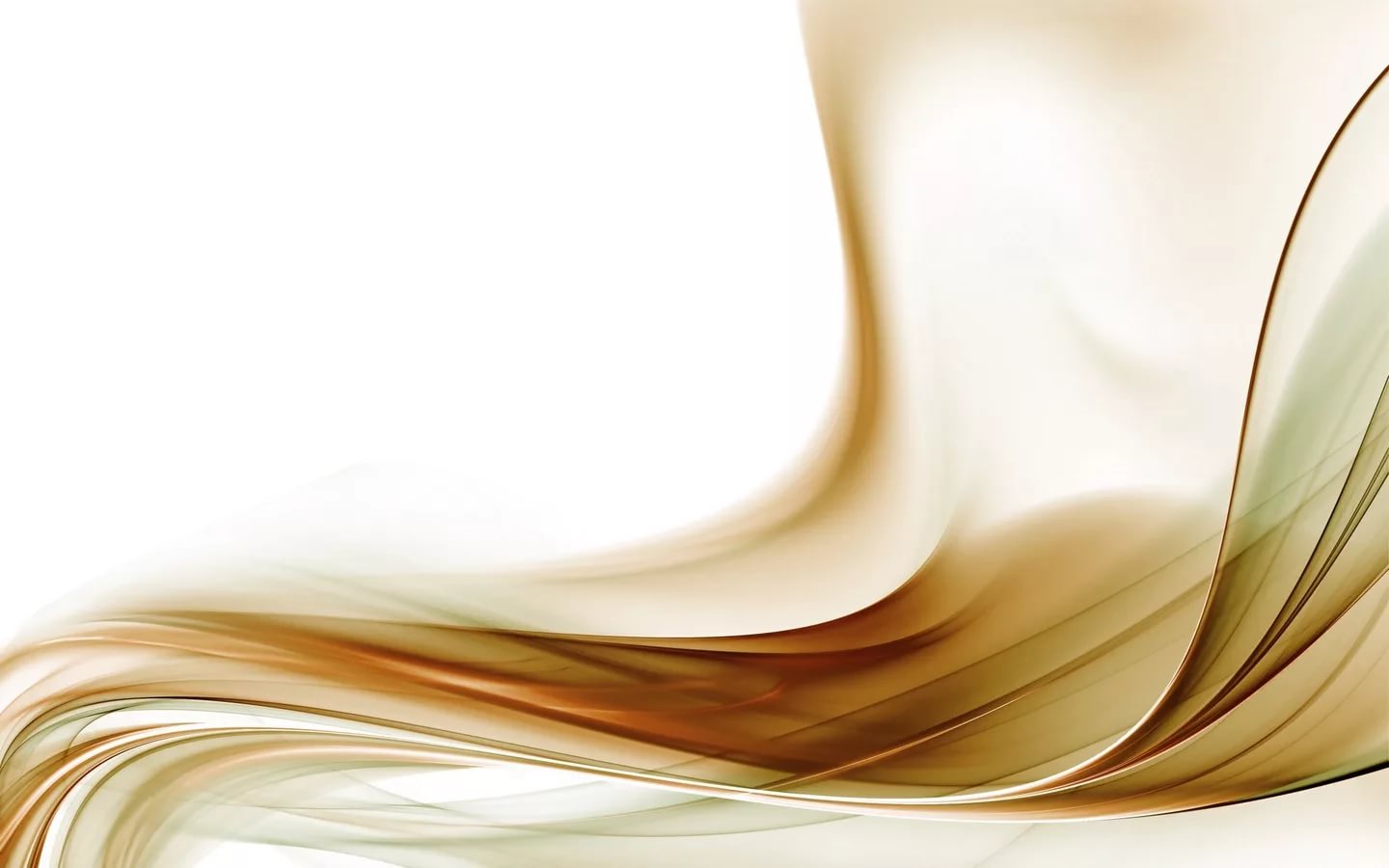 Познавательное развитие
На конец учебного года уровень знаний детей повысился. Дети знают свое имя, фамилию, адрес проживания, имена родителей, место их работы. Знают о своей стране, о своем родном крае. Называют птиц, животных, насекомых. По результатам за учебный год дети освоили программный материал и овладели необходимыми знаниями, умениями и навыками.
Речевое развитие
Программный материал в  данной образовательной области усвоен на среднем и высоком уровне. К концу учебного года уровень знаний, умений и навыков детей достиг хороших результатов: они готовы к обучению в школе. Дети употребляют в речи прилагательные, антонимы, синонимы и обобщающие слова. Большая часть детей данной группы различают понятия – звук, слог, слово. Составляют слова из слогов, определяют количество слогов в слове, составляют звуковой анализ слова. Составляют предложения и их схемы. Хорошо понимают прочитанное, развернуто отвечают на вопросы по содержанию. Пересказывают индивидуально и коллективно, драматизируют небольшие литературные произведения. Составляют описательные рассказы о предмете или картине. Имеют предпочтения в литературных произведениях, знают и называют некоторых писателей, поэтов и их произведения.
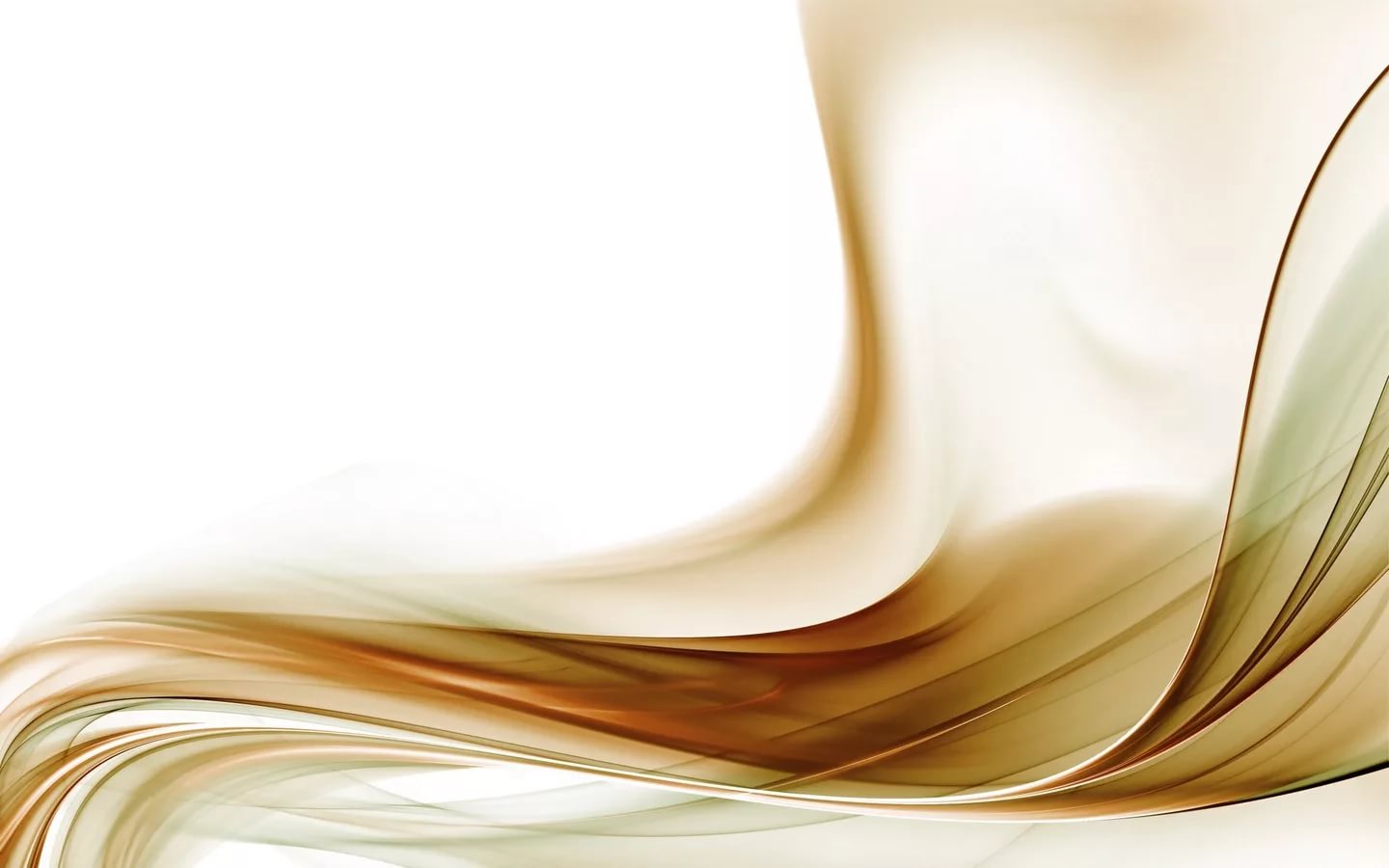 Художественно-эстетическое развитие
На конец учебного года программный материал в данной области усвоен детьми на хорошем уровне. К концу года дети данной группы могут в правильной последовательности выполнять работу, создавать несложные сюжетные композиции изображения по мотивам народных игрушек. Практически все воспитанники могут передавать общие признаки и характерные детали образа, располагать лист в заданном формате и правильно располагать изображение на листе, могут назвать основные виды декоративно-прикладного творчества. Создают индивидуальные и коллективные рисунки, сюжетные и декоративные композиции, используя разные материалы и способы создания. У всех воспитанников достаточно развит навык лепки объемного образа и все дети до конца и аккуратно выполняют плоскую лепку. Большинство детей правильно пользуются ножницами, могут вырезать по извилистой линии, по кругу, бумагу, сложенную вдвое, убирать свое рабочее место.
 Физическое развитие
На конец учебного года дети подготовительной группы умеют выполнять основные физические упражнения, умеют правильно прыгать с места, метать мяч, стали выносливее, ловкими и гибкими.
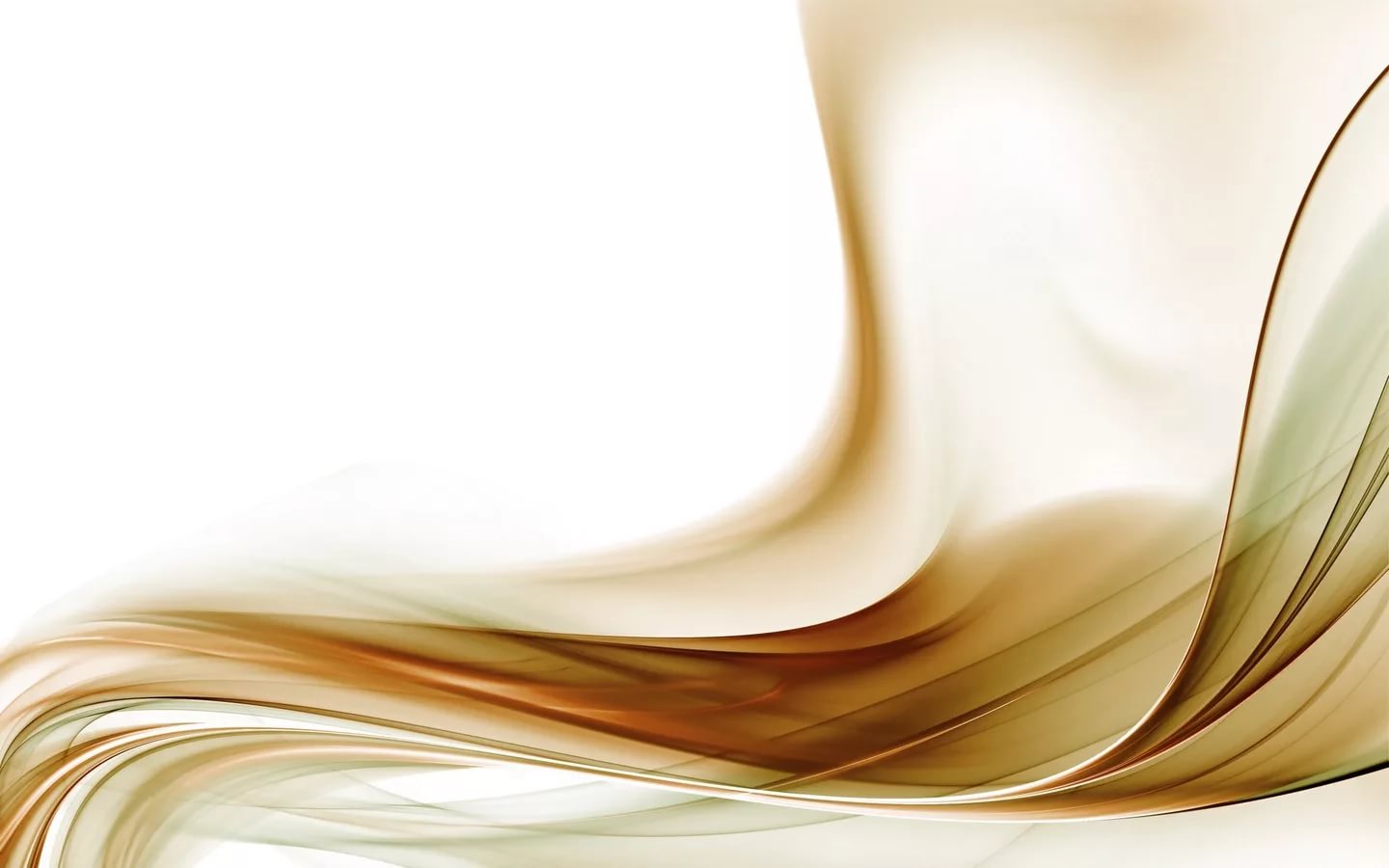 Мероприятия, проводимые с детьми в 2019-2020 учебном году

В течение года были проведены мероприятия с детьми согласно календарно-тематическому планированию на год:
Праздник «День знаний»;
Праздник осени «Осенины на Руси»;
Праздник, посвященный Дню матери;
Праздник «Новогодний карнавал»;
Спортивное развлечение «Зимние Олимпийские игры»;
Праздник, посвященный 8 марта «Для Вас сегодня мы в прямом эфире»;
Развлечение «Широкая Масленица»
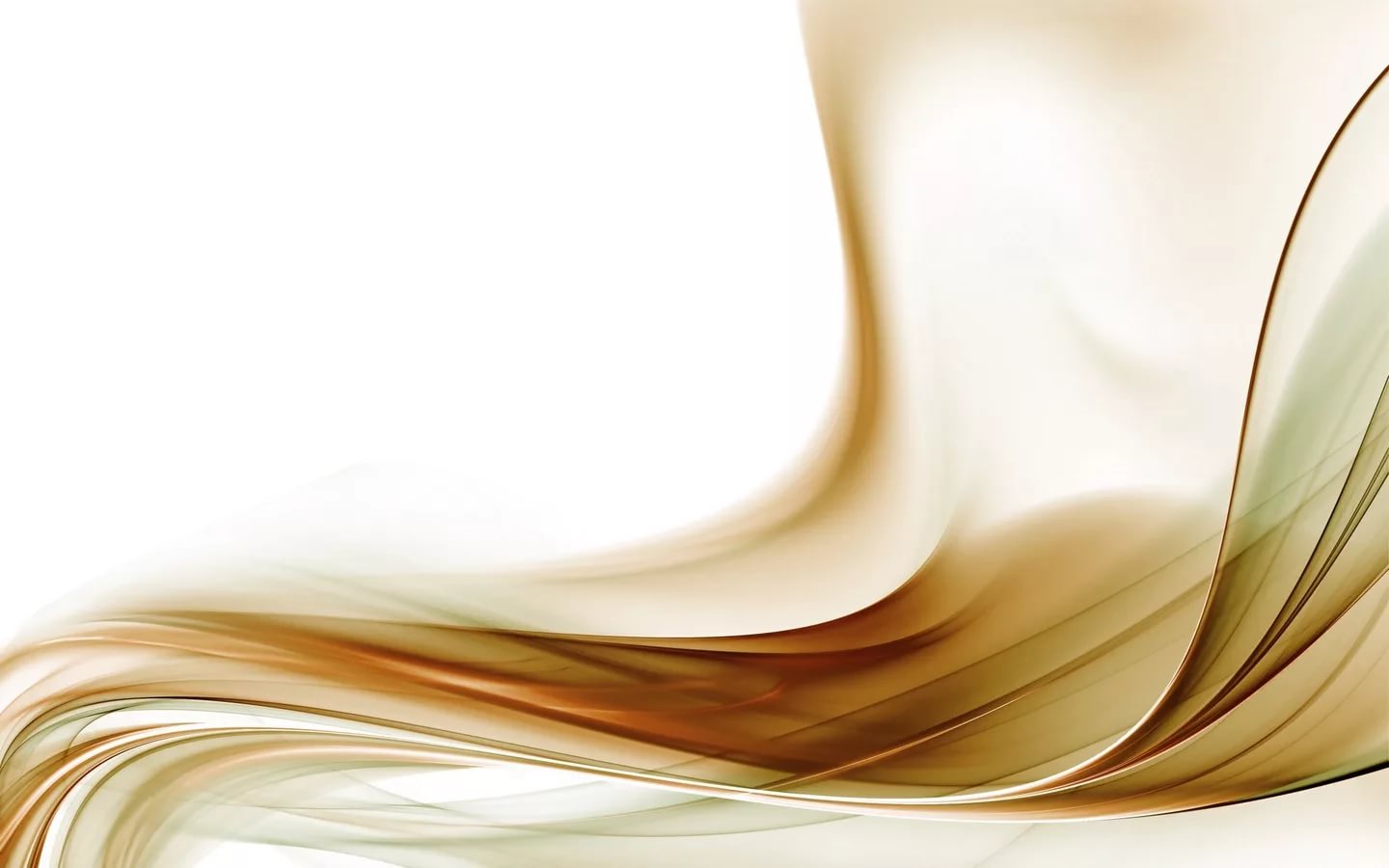 Также совместно с родителями дети подготовительной группы «Затейники» приняли участие в конкурсах и выставках:
Выставка рисунков и поделок «Край родной, навек любимый!»;
Выставка рисунков и поделок «Деревья в детском саду»;
Выставка рисунков и поделок «Осень разноцветная»;
Выставка рисунков и поделок «Волшебница зима»;
Конкурс «Елочная игрушка».
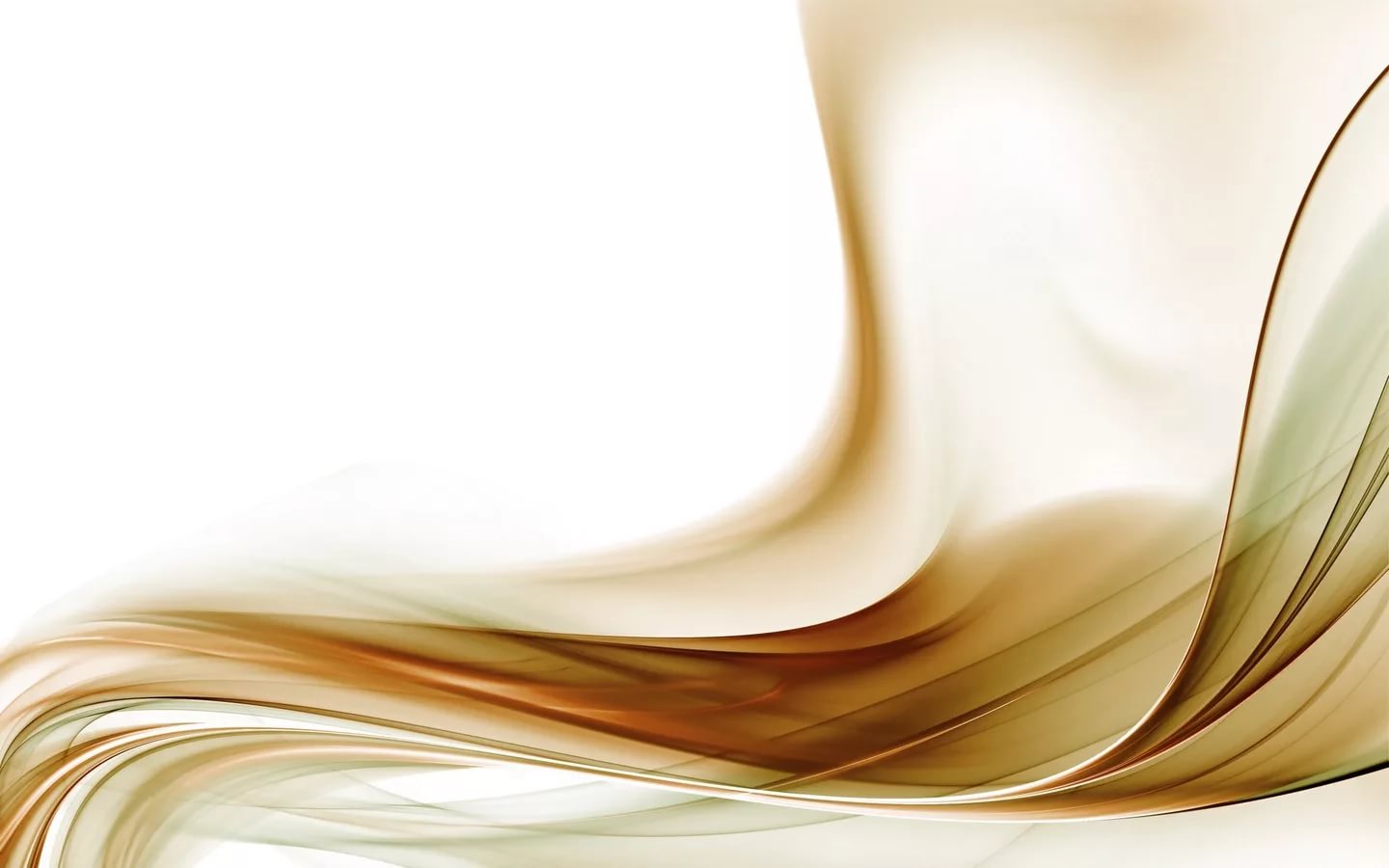 Основные формы взаимодействия с семьей
Информирование родителей о ходе образовательного процесса: индивидуальные и групповые консультации, родительские собрания, оформление информационных стендов, организация выставок детского творчества, приглашение родителей на детские концерты и праздники, создание памяток и брошюр.
Родители принимали активное участие в жизни группы.
В соответствии с годовым планом работы проводились общие и групповые родительские собрания. Систематически внутри группы для родителей оформлялись стенгазеты, папки-передвижки для педагогического просвещения родителей по различным областям развития детей. Результатом взаимодействия педагогов и родителей являются: повышение активности родителей в жизни группы и детского сада, выставки совместных поделок и рисунков детей и родителей, участие в праздниках и досугах.
Вывод о проделанной работе за 2019-2020 учебный год
Анализ выполнения требования к содержанию и методам воспитания и обучения, а также анализ усвоения детьми программного материала показали стабильность и позитивную динамику по всем направлениям развития.
Положительное влияние на этот процесс оказало тесное сотрудничество воспитателей, специалистов, администрации ДОУ и родителей, а также использование приемов развивающего обучения и индивидуального подхода к каждому ребенку. Знания и навыки, полученные детьми в ходе образовательной деятельности, необходимо систематически закреплять и продолжать применять в разнообразных видах детской деятельности. Особое внимание следует уделить использованию многообразных традиционных и нетрадиционных методов работы, позволяющих развивать соответствующие знания, умения и навыки.
Результаты деятельности группы были тщательно проанализированы, сделаны выводы о том, что в целом работа проводилась целенаправленно и эффективно.
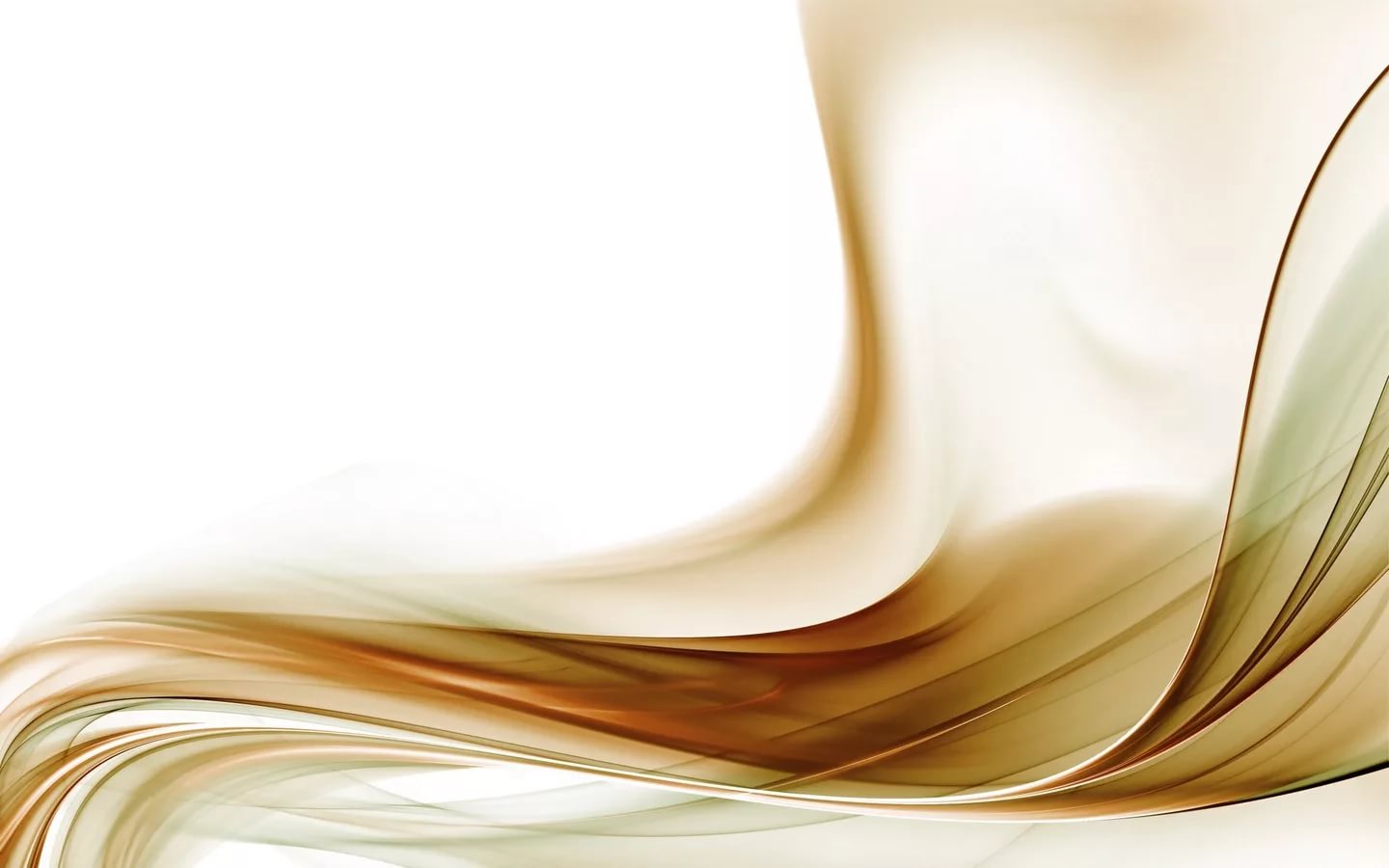 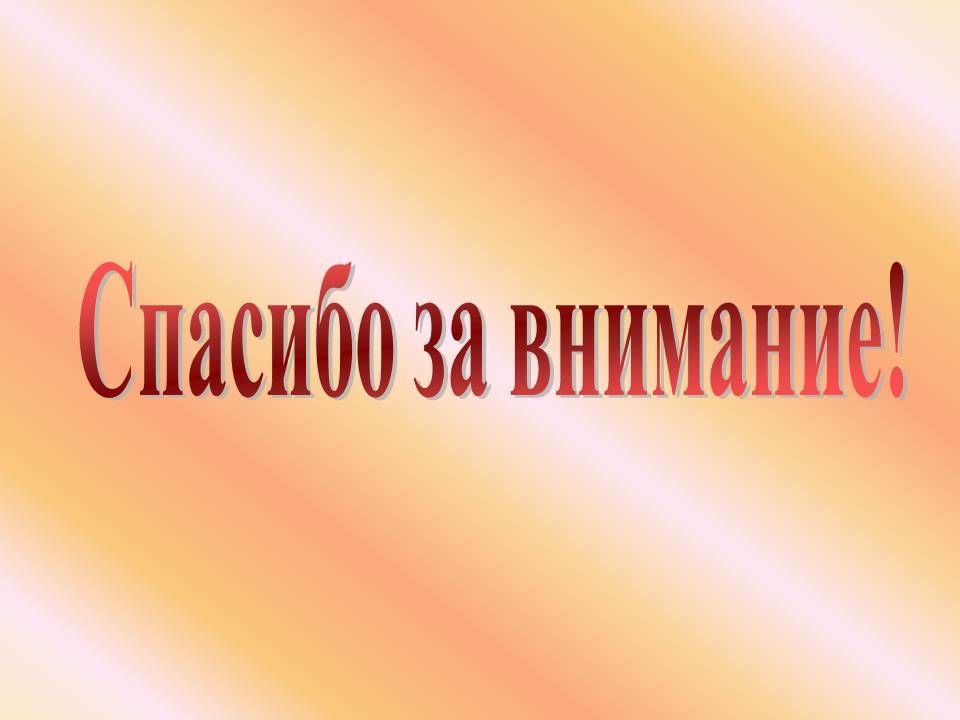